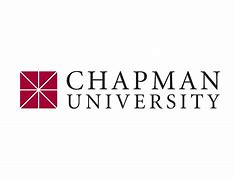 Institutional Review Board
Cayuse IRB Instruction Manual
Office for Research Integrity and Compliance v5-2024
Cayuse
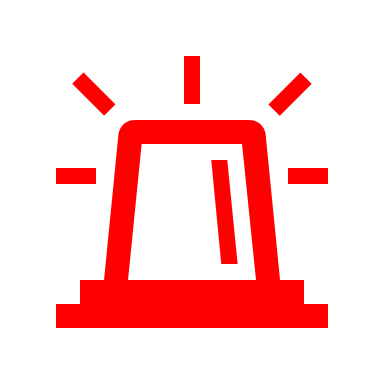 Cayuse is an easy-to-use electronic system for preparing, submitting, and reviewing submissions. Both PI’s and members can easily track progress, manage submissions, and more
First Time Using Cayuse???

Go to: IRB Application System | 
*Under the tab “Authentication,” follow the steps to continue the submission process
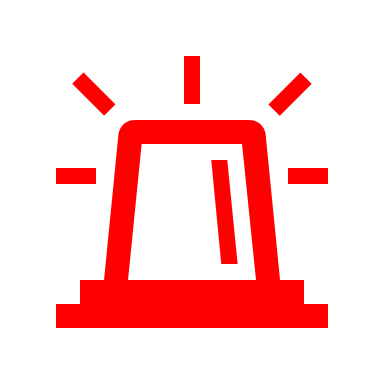 Before Proceeding
This tutorial is written in the point of view of a Primary Investigator (PI)
If you are not a PI, please note that there may be adjustments needed to what your role may be. If you have any questions, please email irb@chapman.edu

*If there are questions that are not answered on this Power Point, please email  irb@chapman.edu or check the website for any missing/confusing information
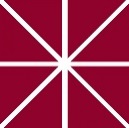 Office for Research Integrity and Compliance v5-2024
Before Beginning an IRB Submission…
Make sure you have the following items ready*:
Supplemental documents in individual document files (i.e. informed consent form(s), authorization(s), recruitment documents, questionnaires, etc.) as unprotected PDF files
Faculty advisor and co-PI(s) CITI training copy of certificate
Follow the steps here: IRB Training and Continuing Education |
Ensure that you and your co-PI(s) have been “authenticated” with the IRB office. If you are unsure, contact the IRB office at irb@chapman.edu 
*You do not have to finish the IRB protocol in one sitting. All information can be saved.
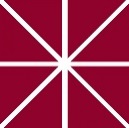 Office for Research Integrity and Compliance v5-2024
Logging In
FIRST, ensure you have been “authenticated” before logging in!

Login to Chapman’s Cayuse: 
 Navigate to http://chapman.cayuse424.com/ and sign in with the email that has been authenticated by the IRB. Use your Chapman email and password for easiest pathway
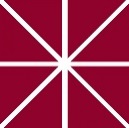 Office for Research Integrity and Compliance v5-2024
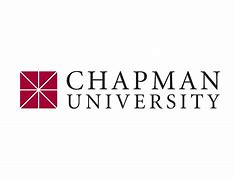 Institutional Review Board
Navigating Cayuse
Office for Research Integrity and Compliance v5-2024
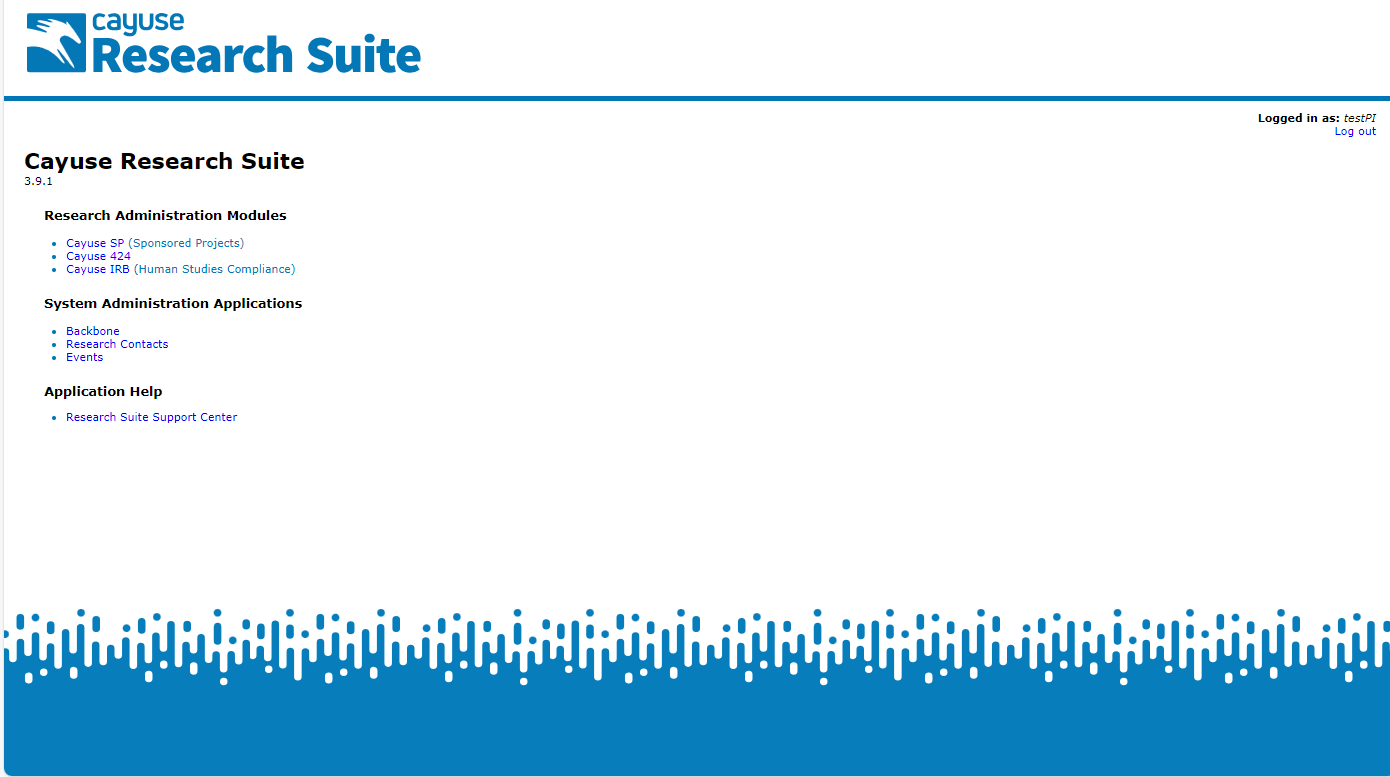 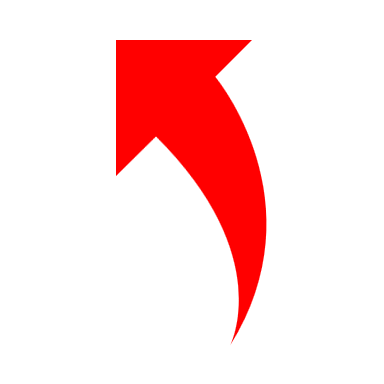 Once logged into Cayuse, select “Cayuse IRB (Human Studies Compliance)” to continue to the next step
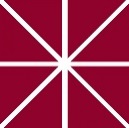 Office of Research INTEGRITY
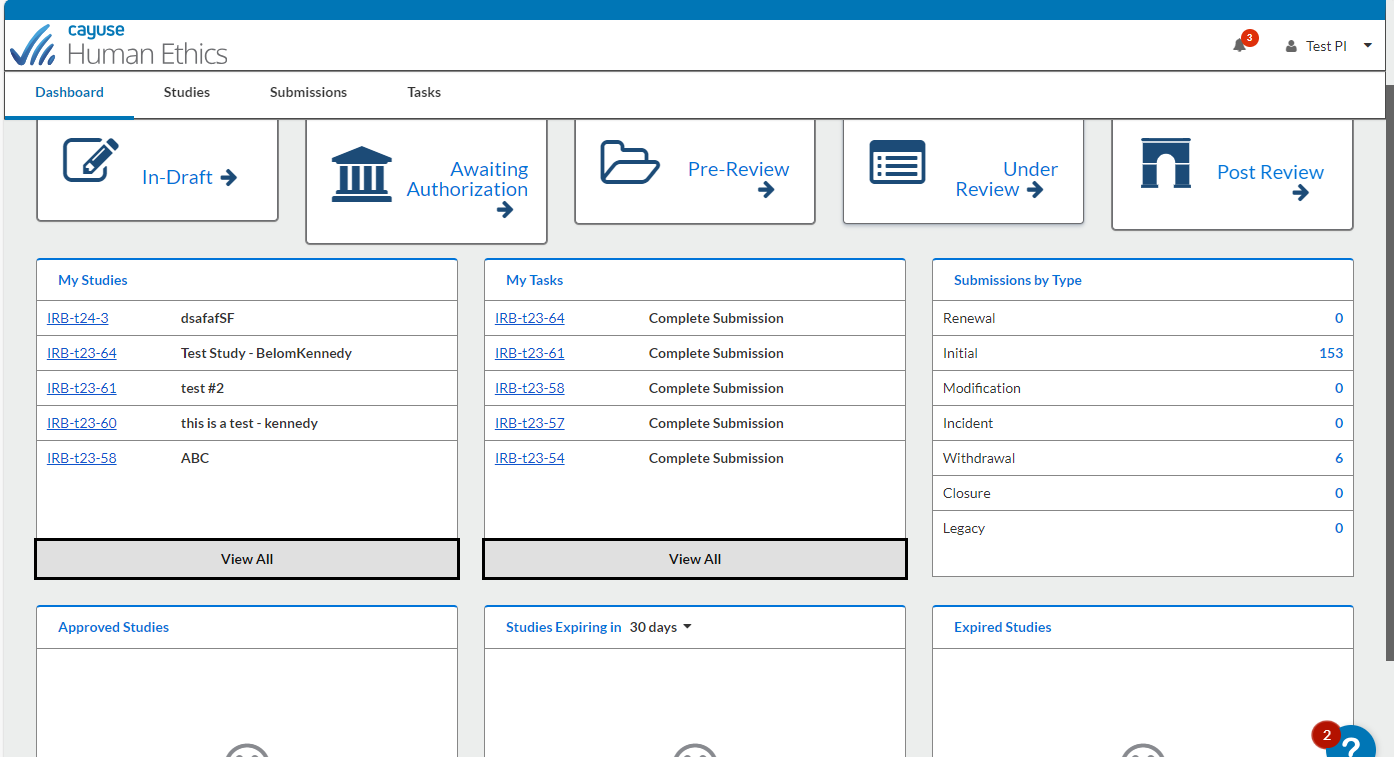 This is your Dashboard where you can navigate all your affiliated studies
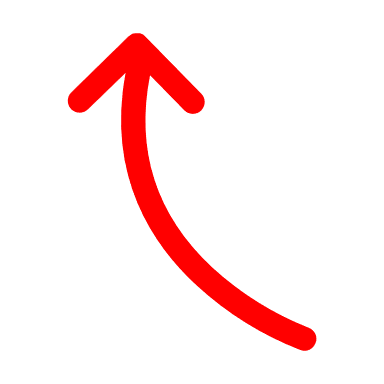 Office for Research Integrity and Compliance v5-2024
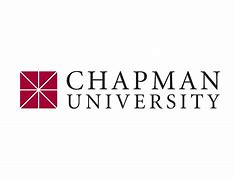 Institutional Review Board
Creating a New Protocol
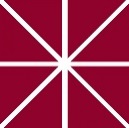 Office for Research Integrity and Compliance v5-2024
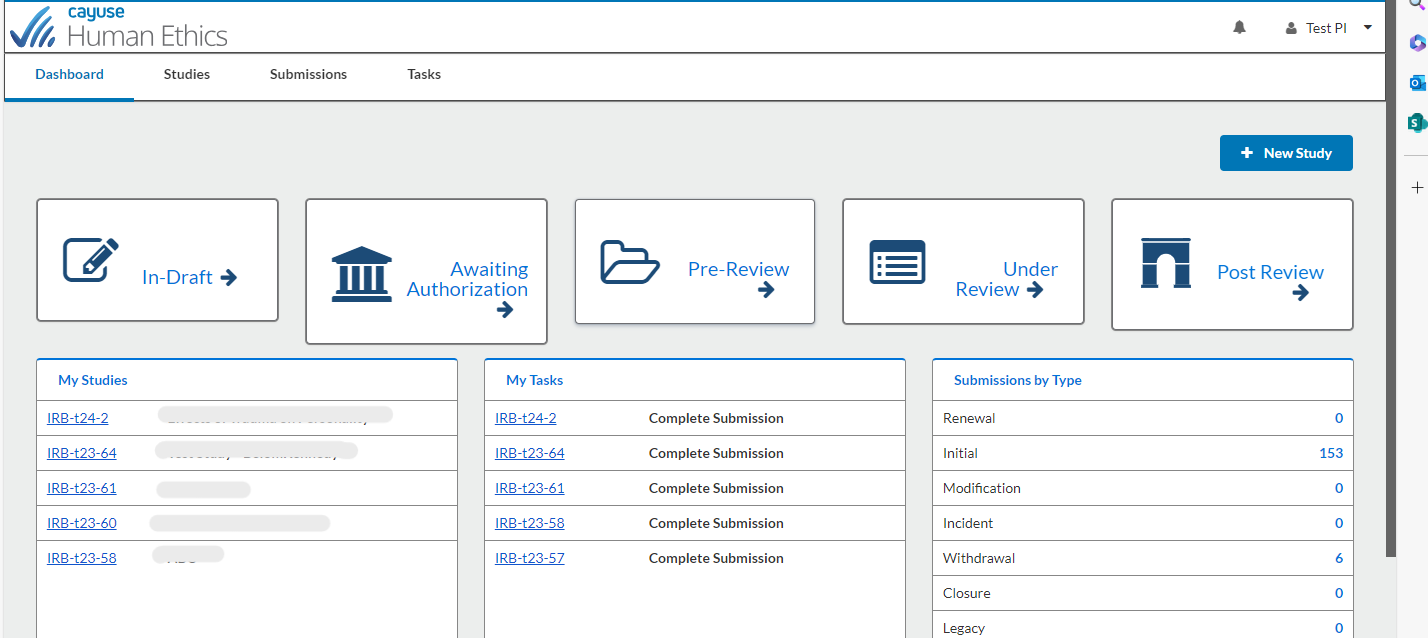 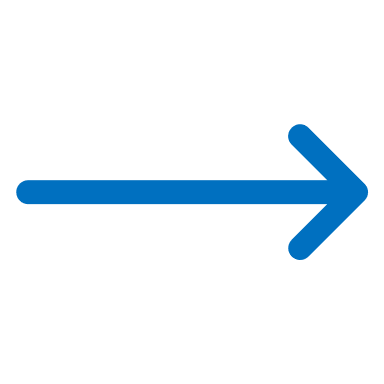 To begin a new protocol, click “New Study”
Office for Research Integrity and Compliance v5-2024
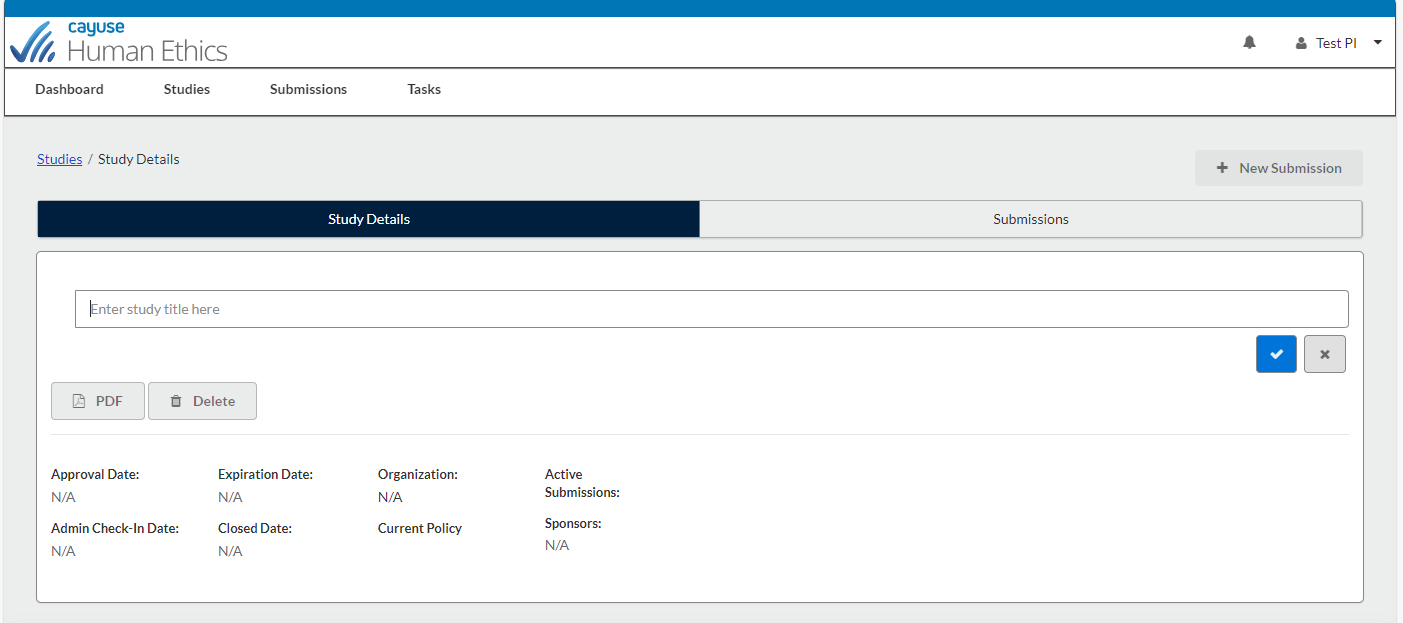 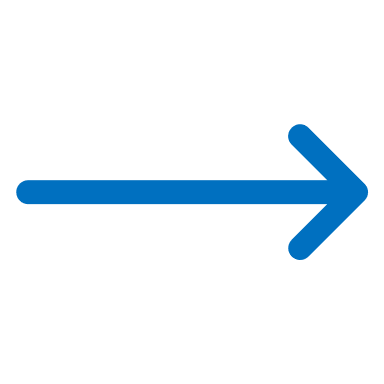 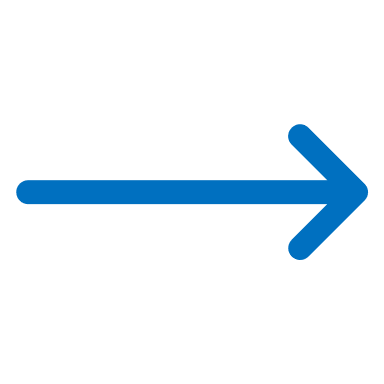 Add Study Title here
Click here to confirm creation of study and continue to next step
Office for Research Integrity and Compliance v5-2024
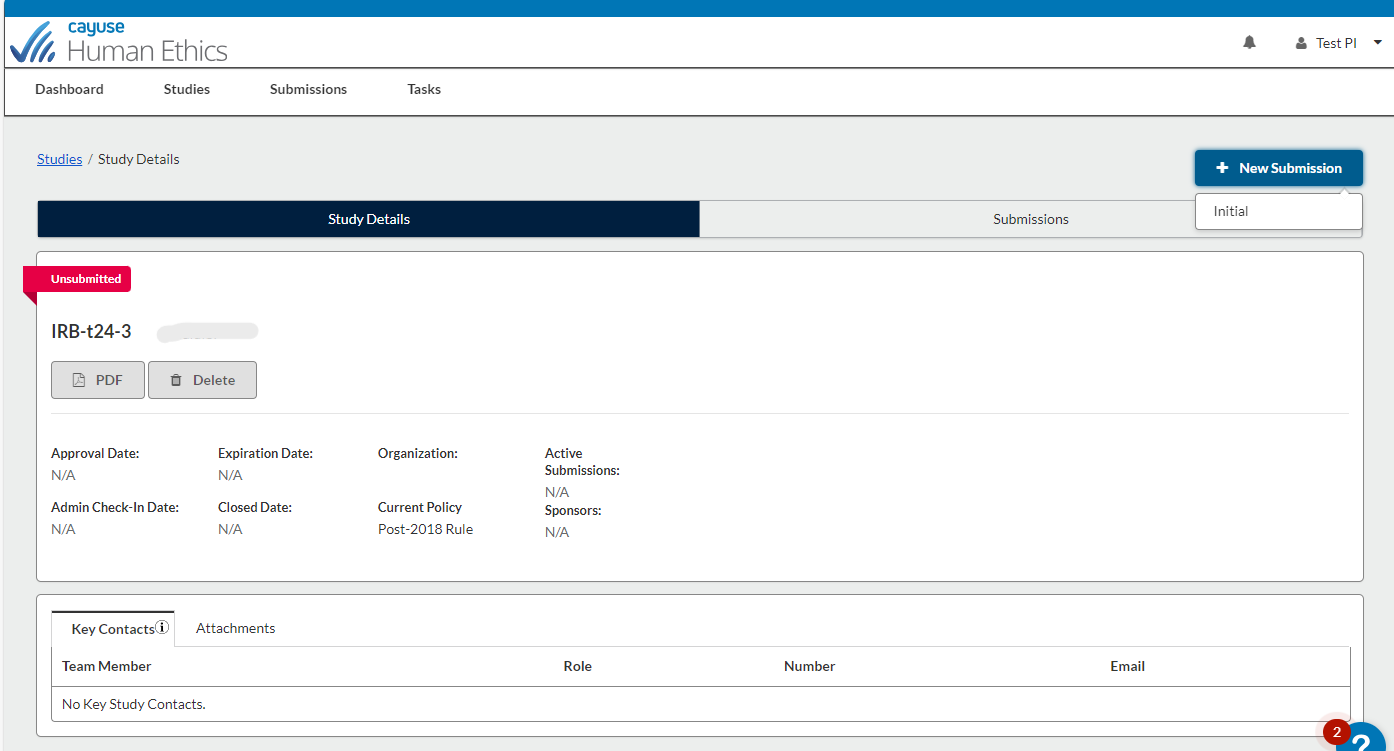 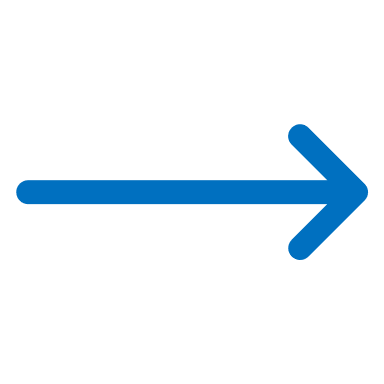 Select “New Submission” then select “Initial” to create the submission for your study
Office for Research Integrity and Compliance v5-2024
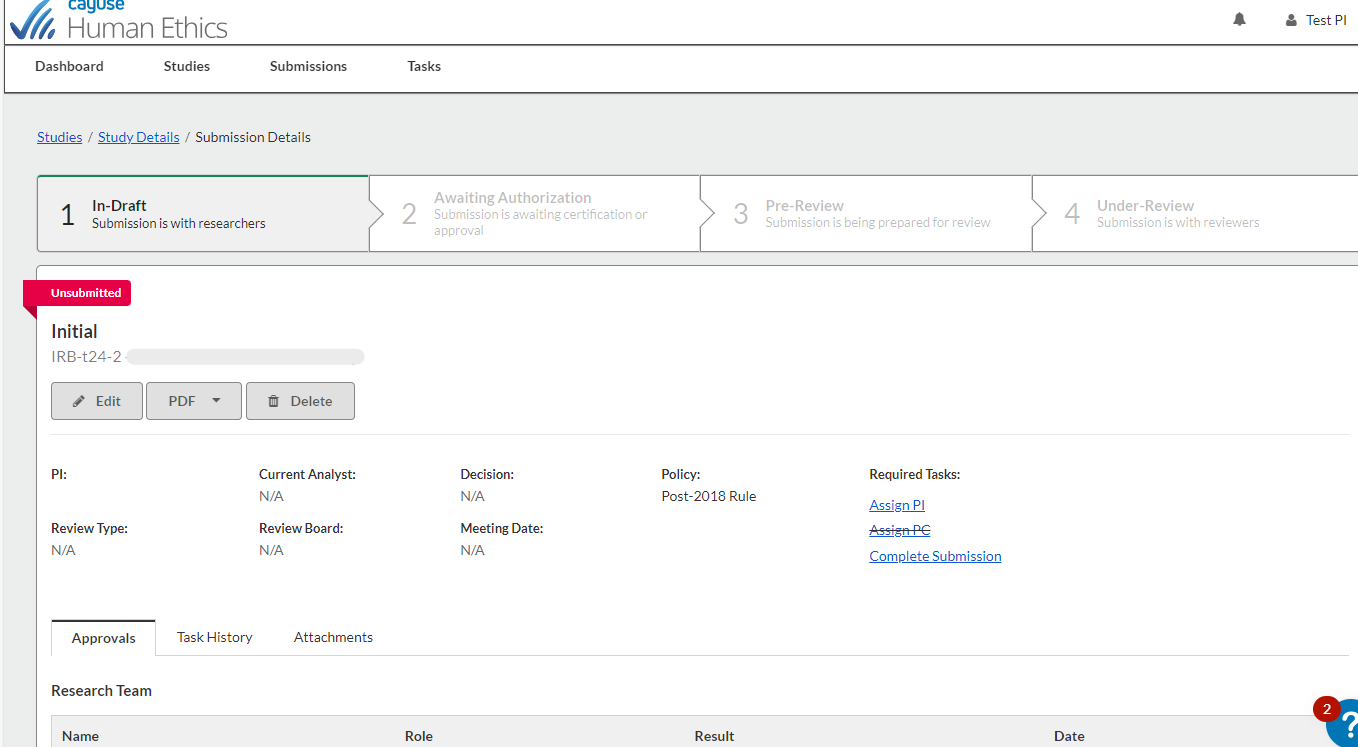 You can check the tasks you need to complete here and you can also click on the tasks to be redirected to that page
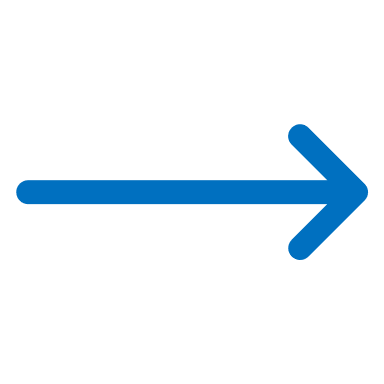 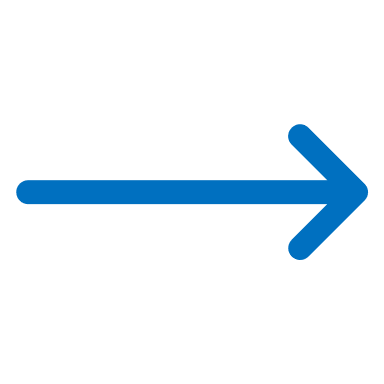 Click “Edit” to begin editing your submission
Office for Research Integrity and Compliance v5-2024
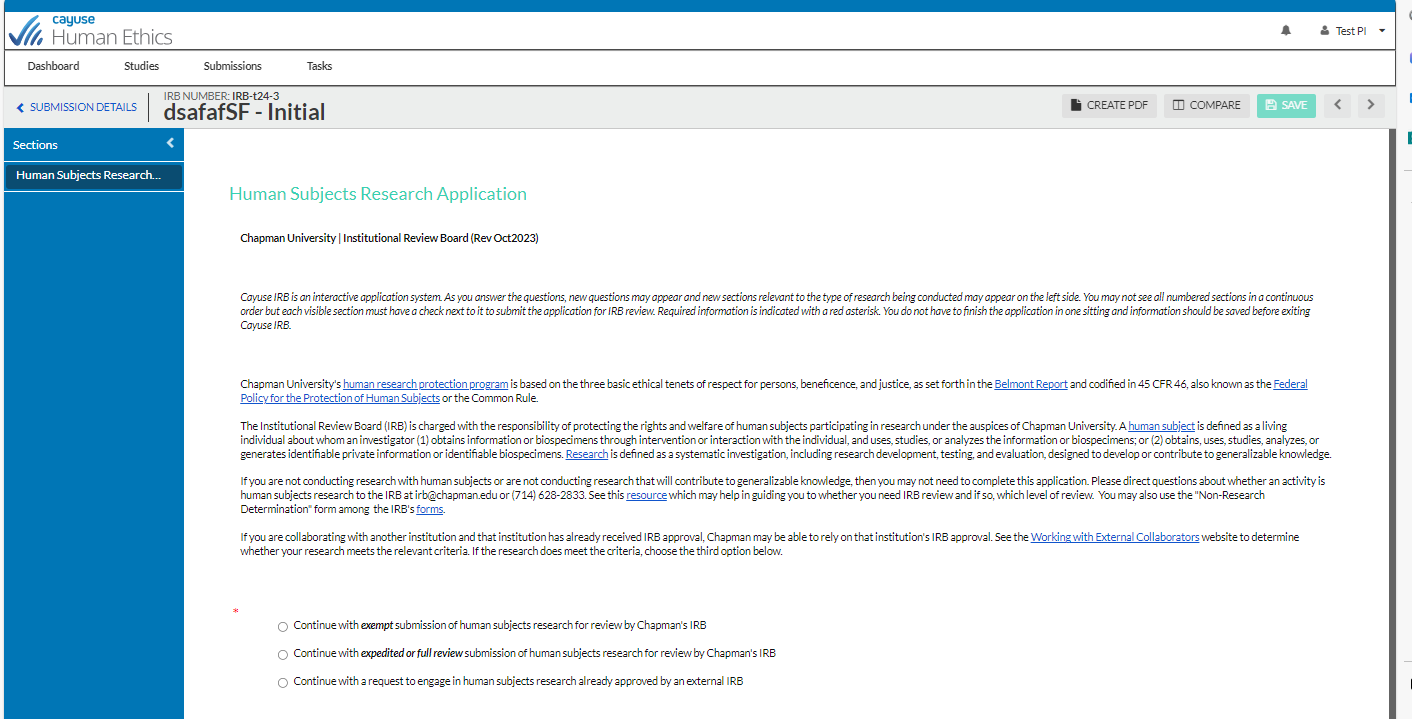 For more information on which review is what, visit: Institutional Review Board | Research Integrity | Chapman University
There are three prompts a PI can choose from: exempt, expedited/full, or external IRB. Please select the type of submission your study is most like
Office for Research Integrity and Compliance v5-2024
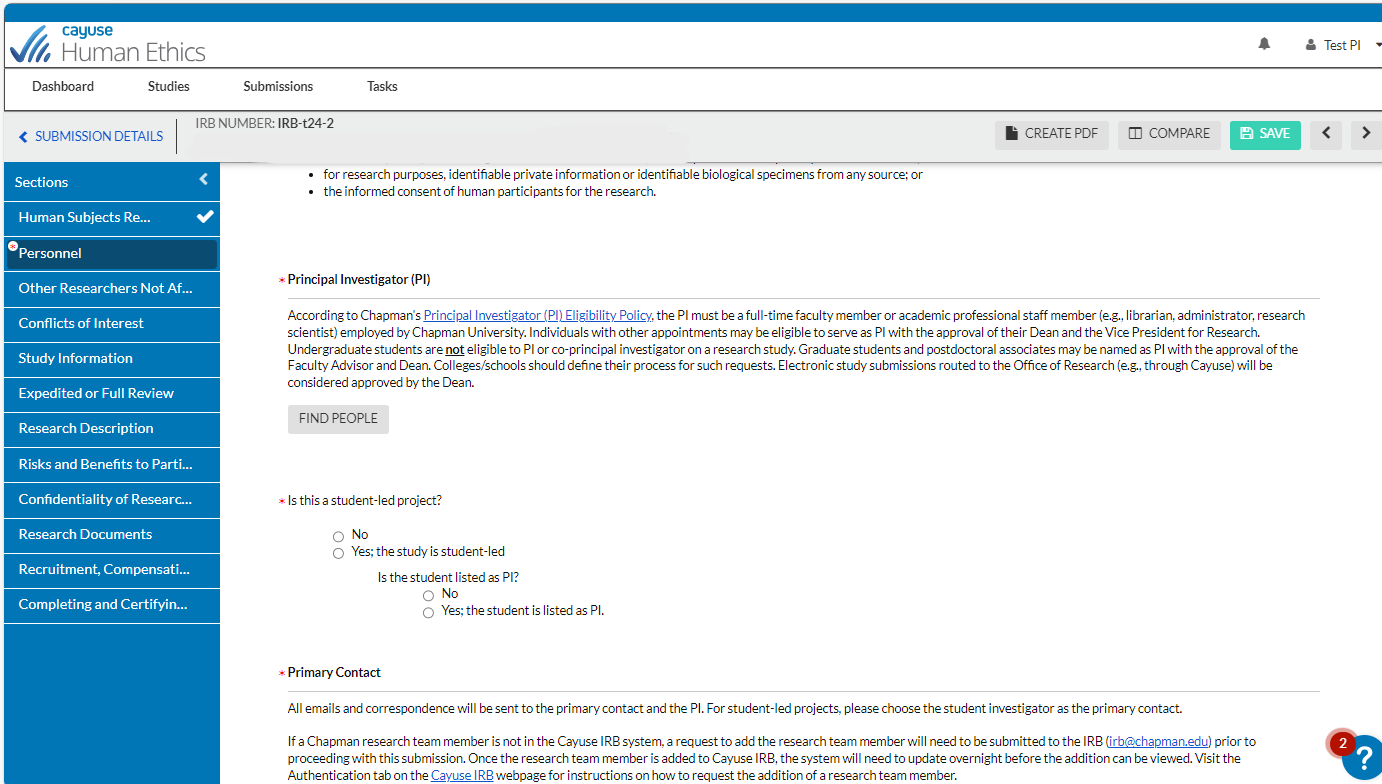 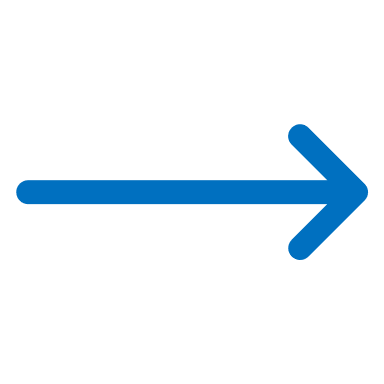 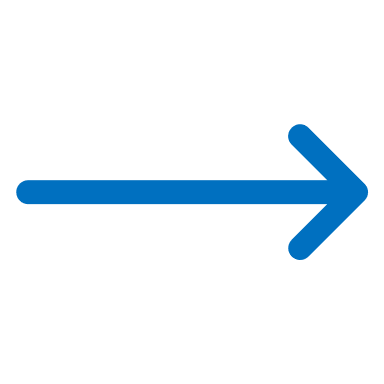 Once all required (*) questions in a section are complete, a check will appear
Make sure to Save your work if leaving the submission page
Questions with a red asterisk are required
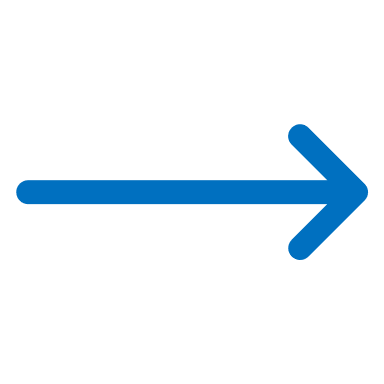 Office for Research Integrity and Compliance v5-2024
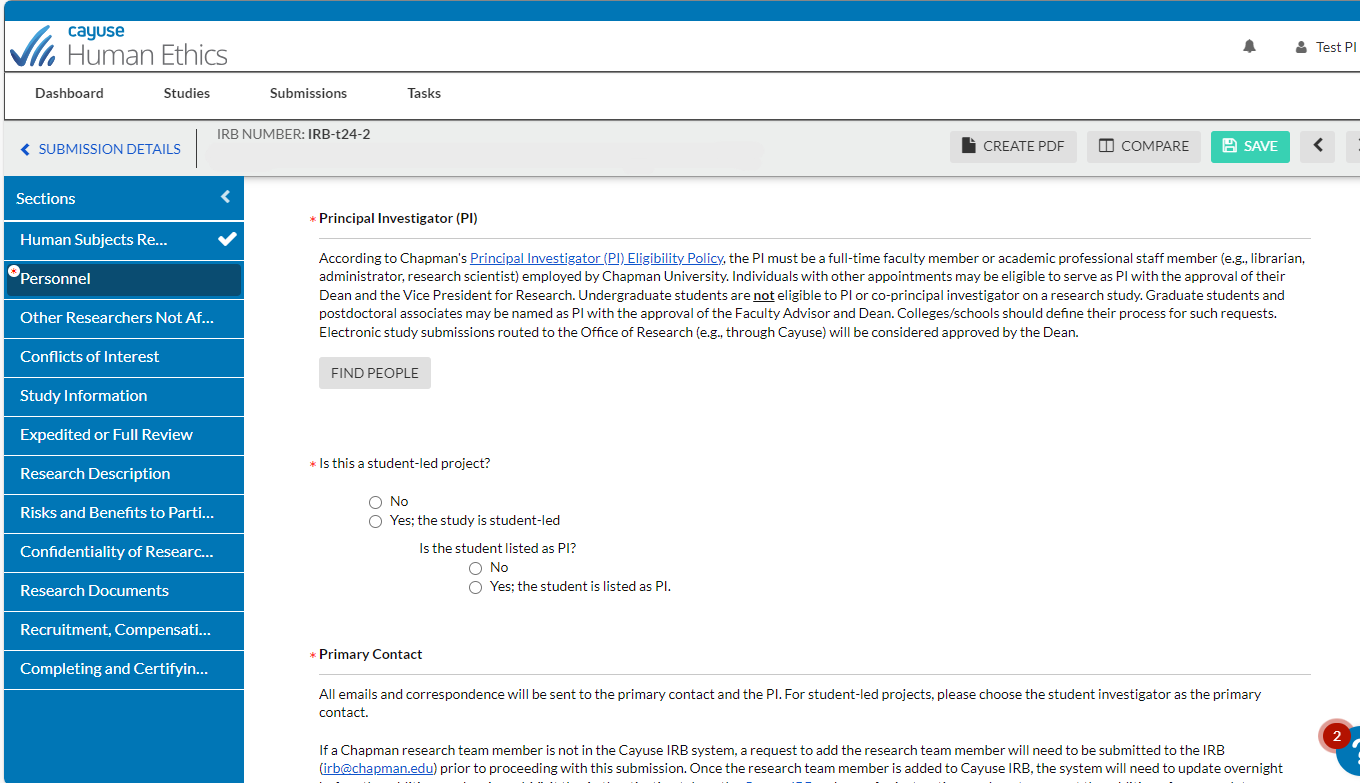 For student research, faculty sponsors or grad students MUST be the PI
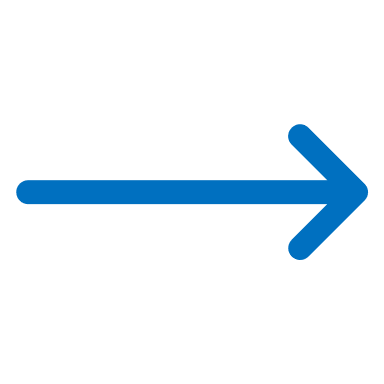 Only the Principal Investigator, Co-investigators, and Primary Contact will have access to the IRB study
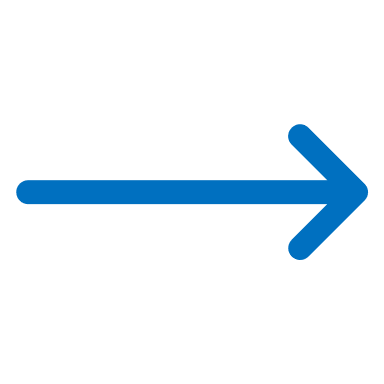 Office for Research Integrity and Compliance v5-2024
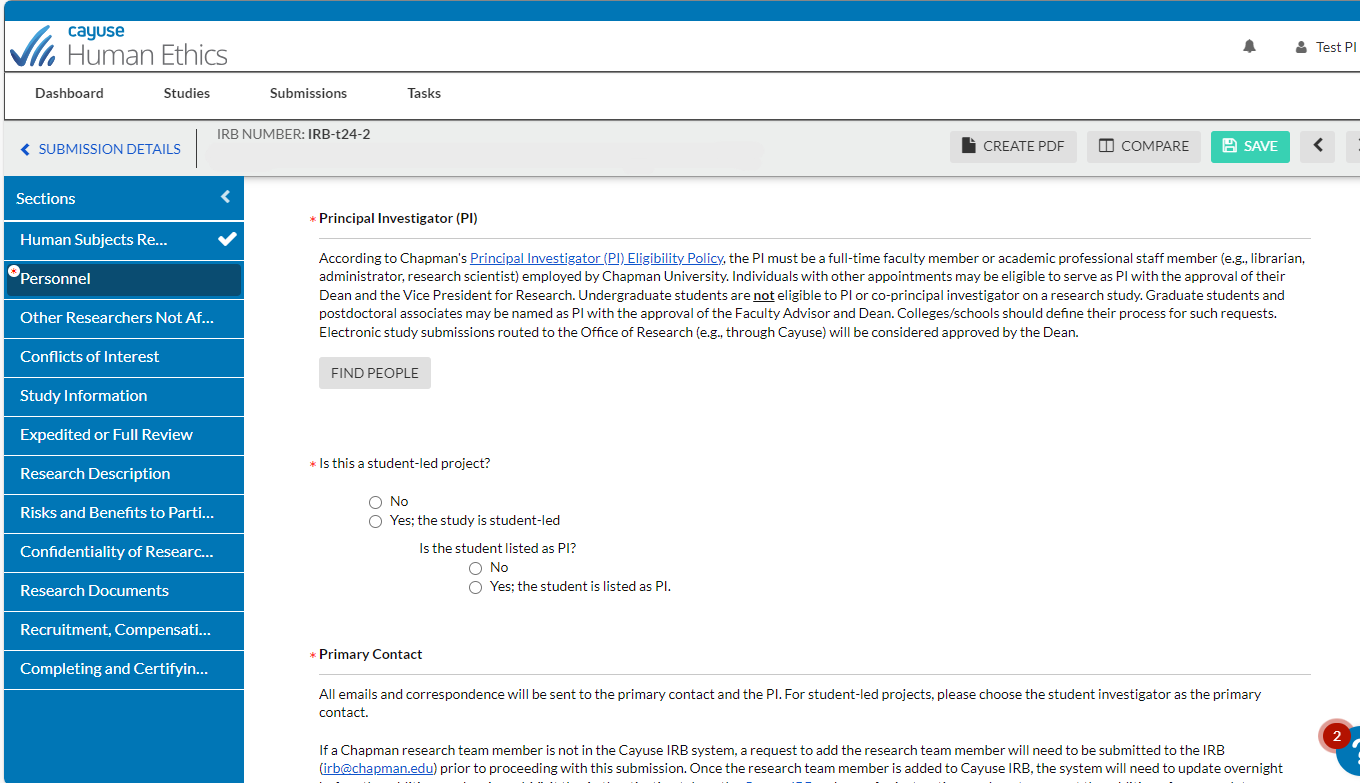 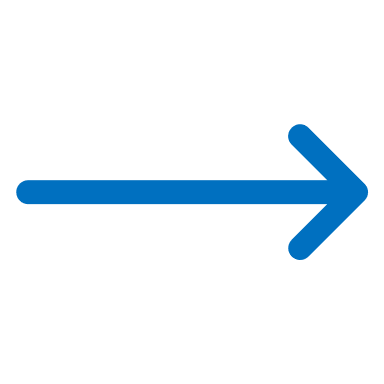 When looking for the PI, Primary Contact and Co-Investigators, click “Find People” and enter the affiliated name, which will redirect you to a new screen
Office for Research Integrity and Compliance v5-2024
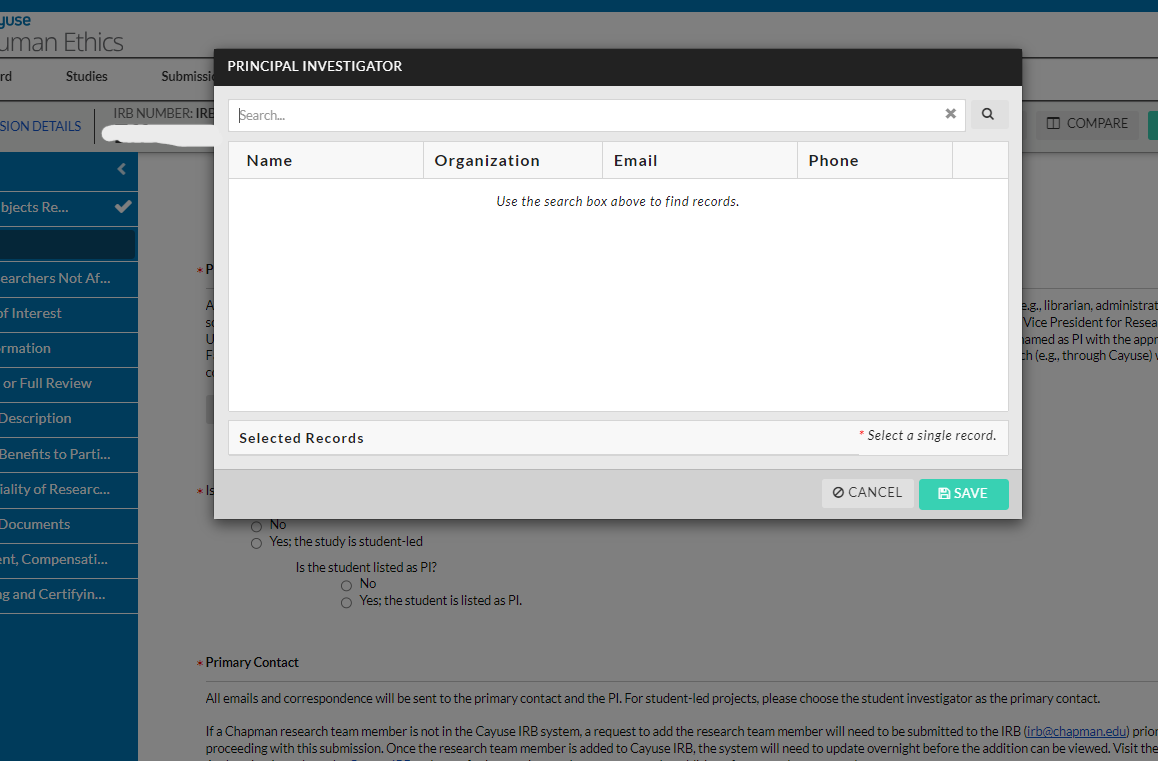 Type in full name here then press “Enter”
Office of Research Compliance v4-2016
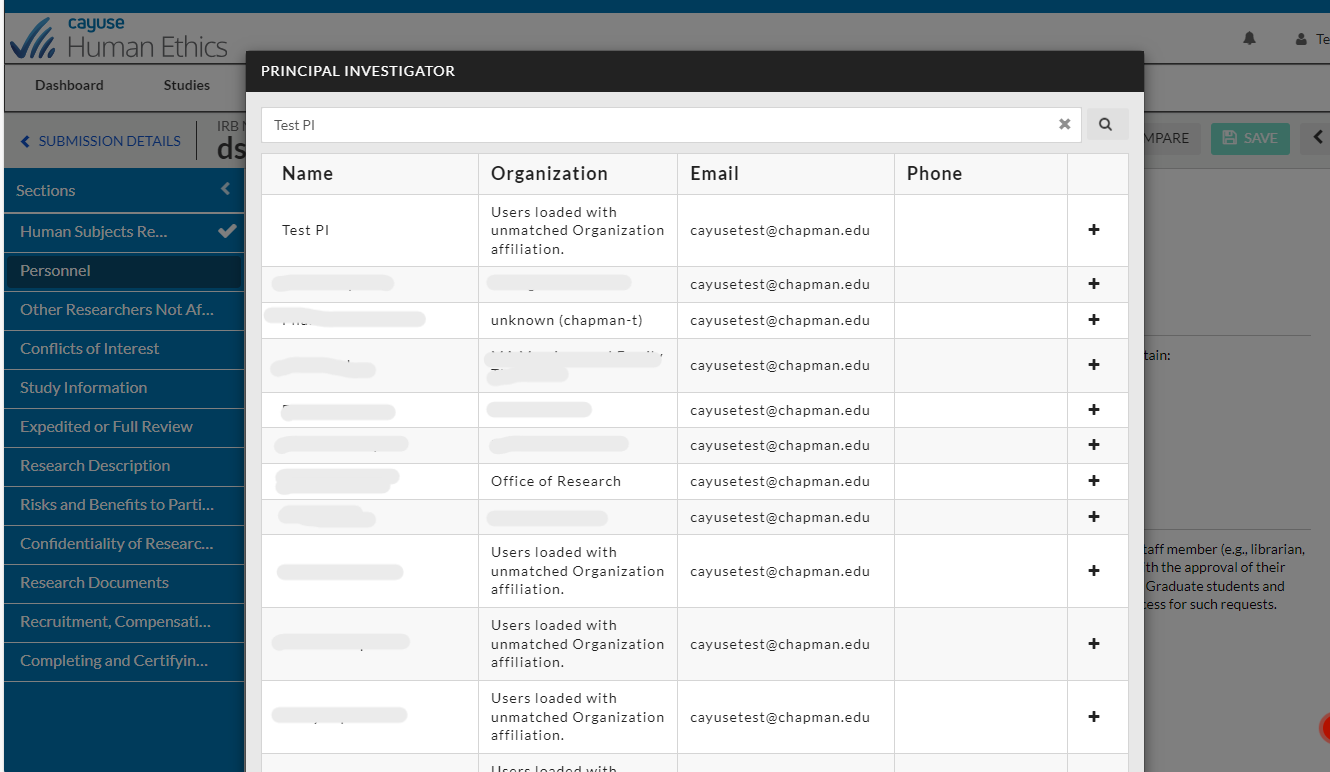 Select the typed name and select “Save” on the bottom
This process will be the same when searching for Primary Contacts and Co-PI’s.  If you can’t find a name, contact the IRB office (irb@chapman.edu) to have the individual authenticated into the system
Office of Research Compliance v4-2016
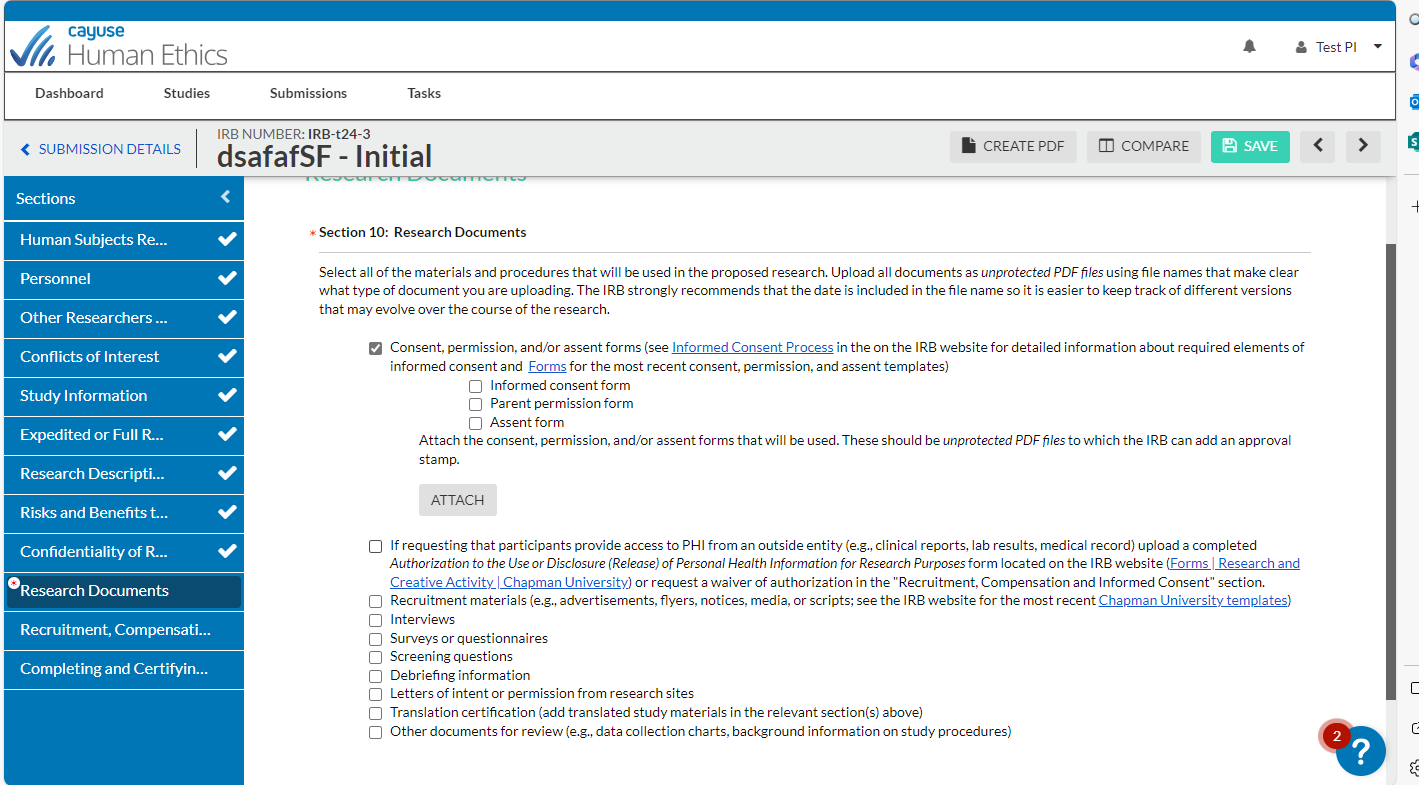 Documents will 
no longer be stamped by the IRB.
Office of Research Compliance v4-2016
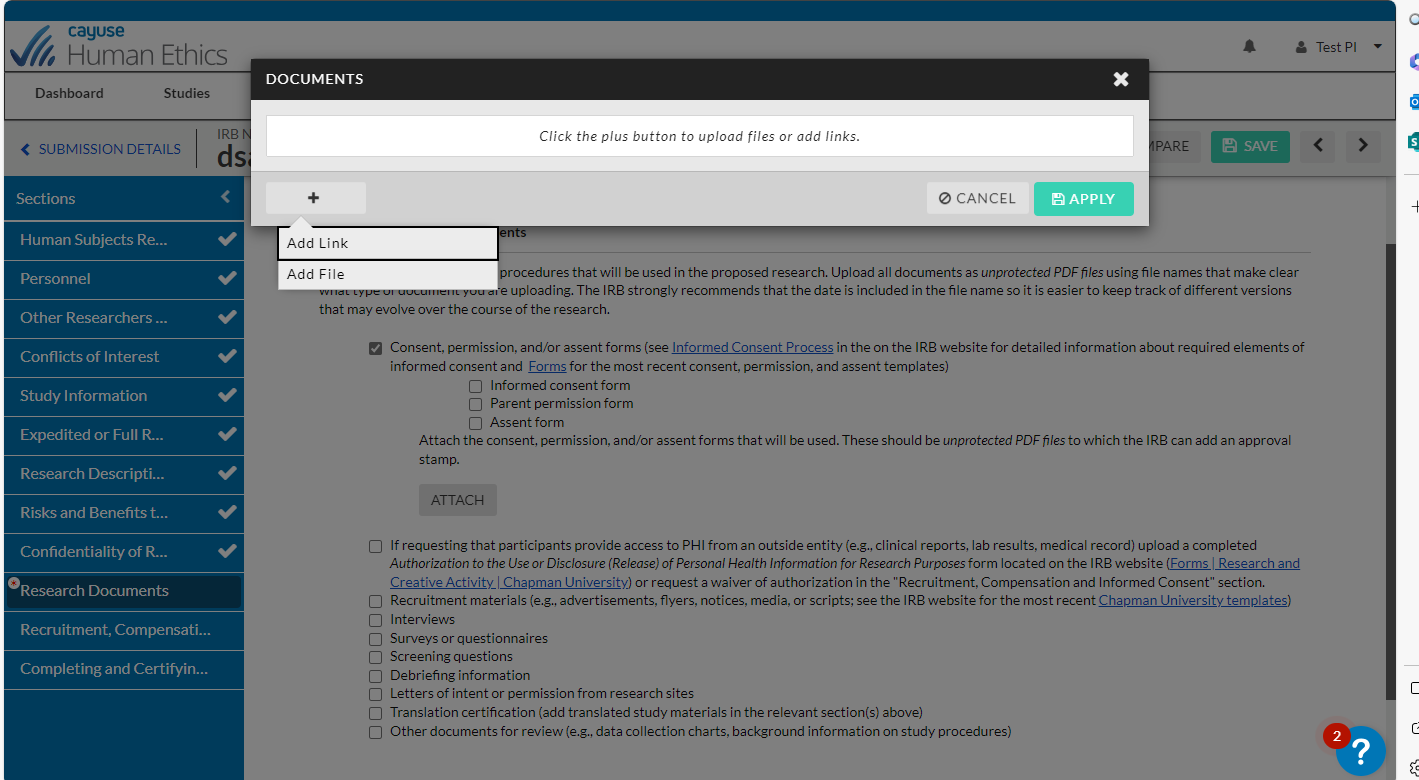 Click on the + to add documents
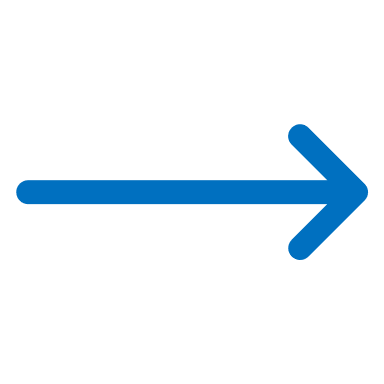 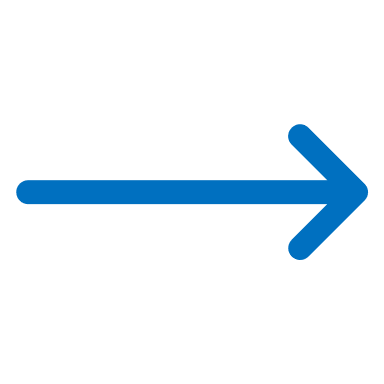 Click “Apply” to attach
Office for Research Integrity and Compliance v5-2024
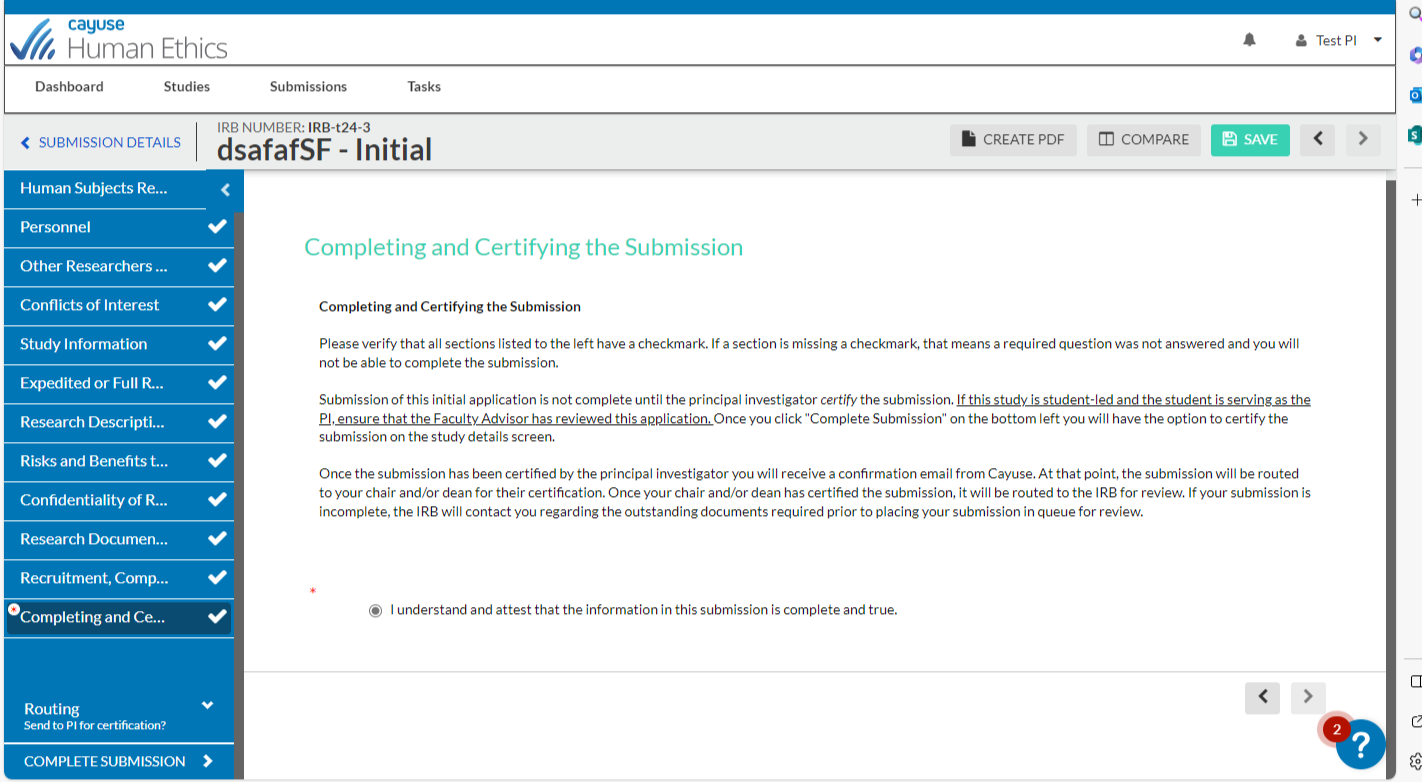 You can review your application by clicking through the sections  or by creating a PDF of the protocol
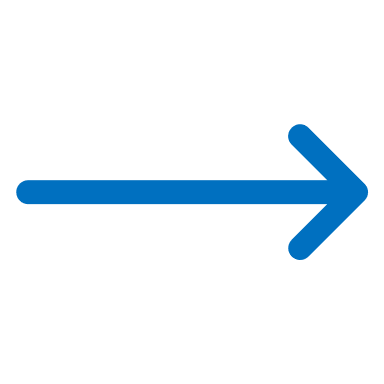 Ensure all sections have been completed (has checkmark) AND have thoroughly reviewed your submission
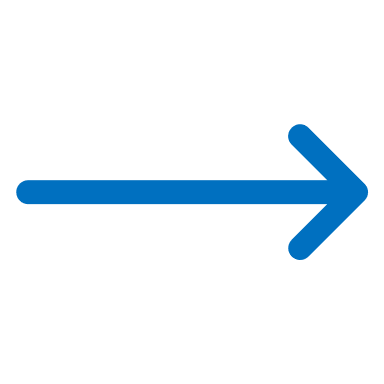 Click on “Complete Submission” to send the submission to the PI to certify. This option will not appear until all sections are complete
Office for Research Integrity and Compliance v5-2024
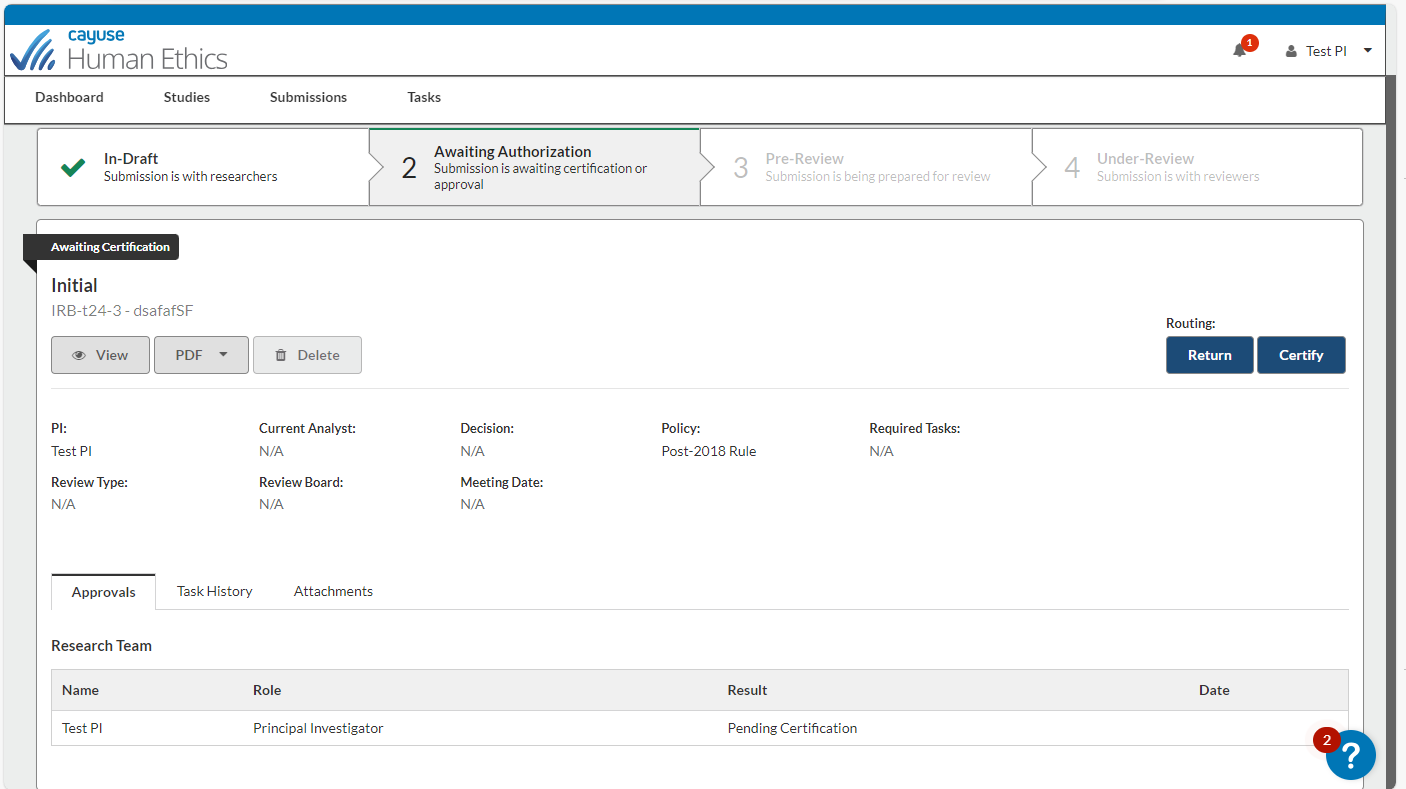 You will need to Certify each time you submit revisions, renewals, and amendments
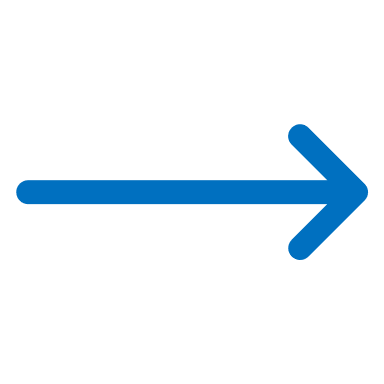 The PI must certify the submission for it to be submitted to the IRB and if applicable, Organizational Approvers must approve the submission
Office for Research Integrity and Compliance v5-2024
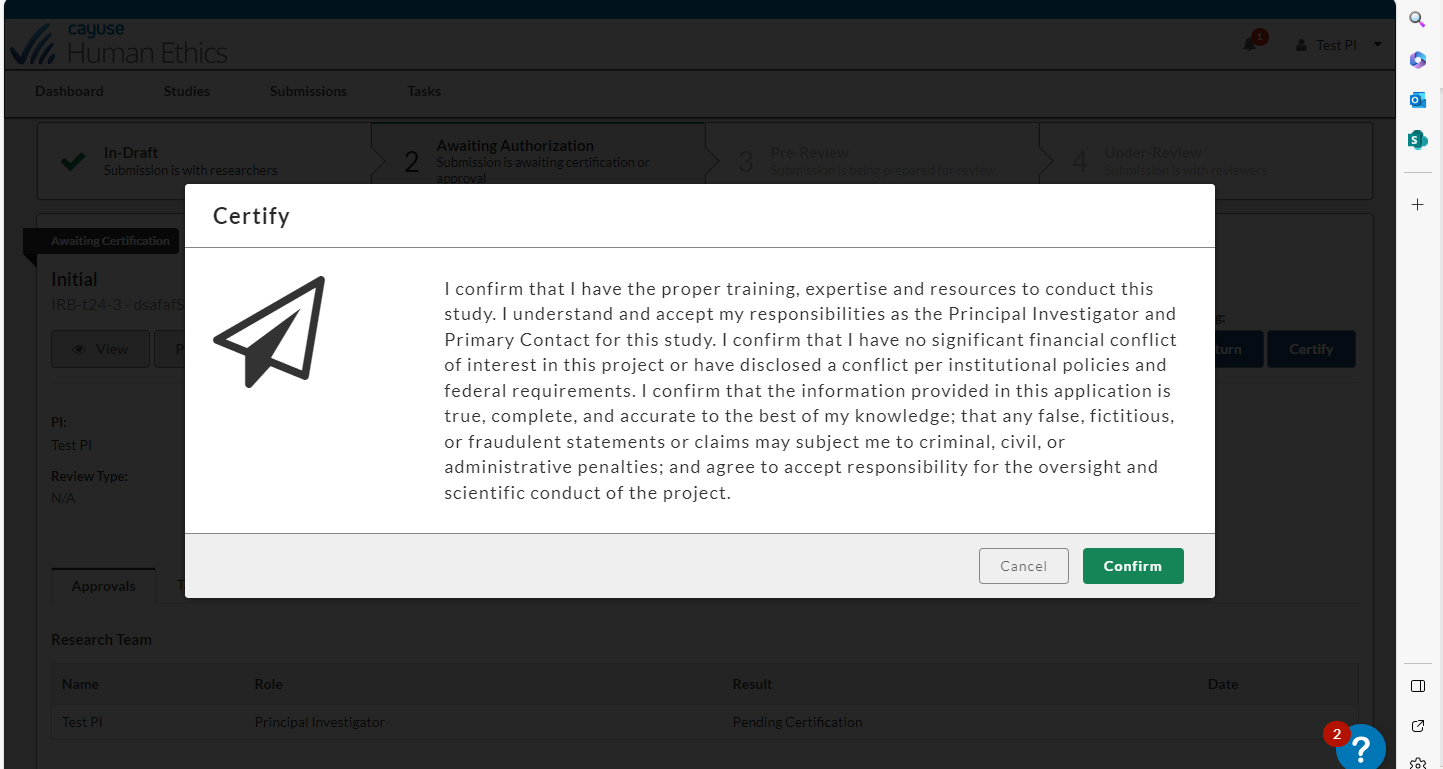 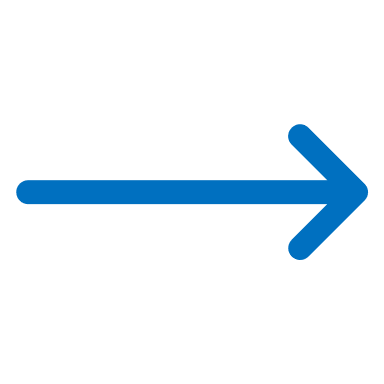 Read the certification and click “Confirm” if you want to continue
Office for Research Integrity and Compliance v5-2024
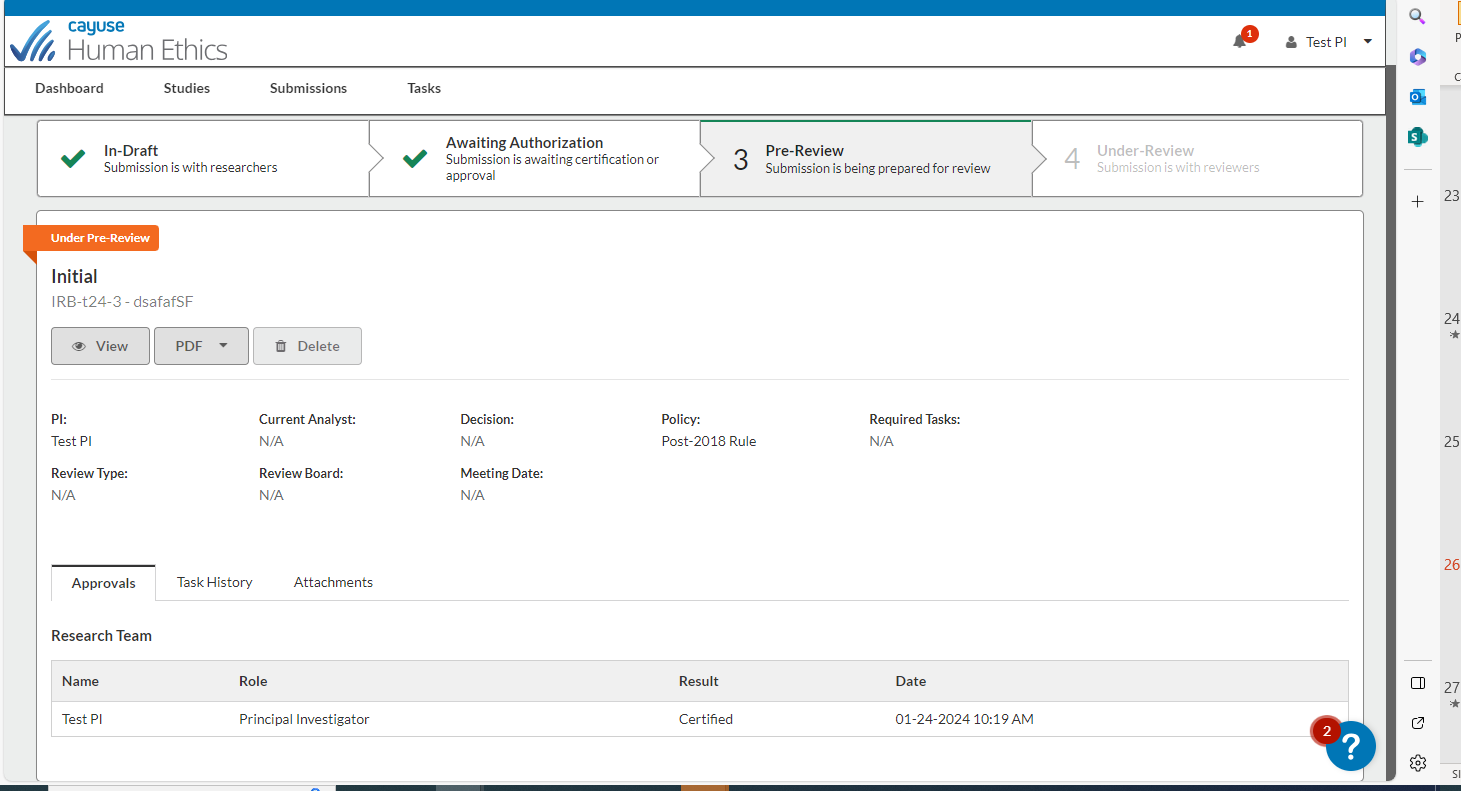 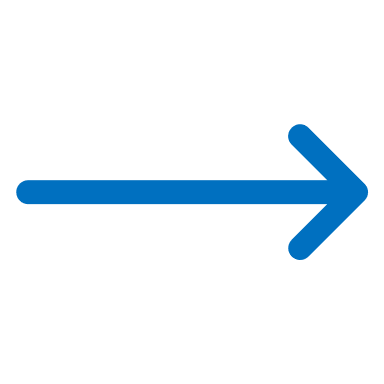 Look at these sections to monitor submission progress
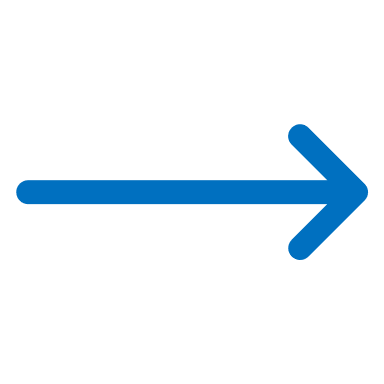 Once certified by the PI (and approved by Organizational Approvers, if applicable) the application is submitted to the IRB and placed in Pre-Review
Office for Research Integrity and Compliance v5-2024
If you have any issues or questions, please contact the IRB Office: irb@chapman.edu or (714) 628-2833 and for IRB Consent Templates, visit our website at https://www.chapman.edu/research/integrity/irb/forms-and-instructions.aspx 

As this is a new IRB system, if you find any issues (typos, unclear questions, etc.) please let us know!
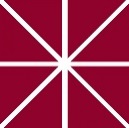 Office for Research INTEGRITY and compliance